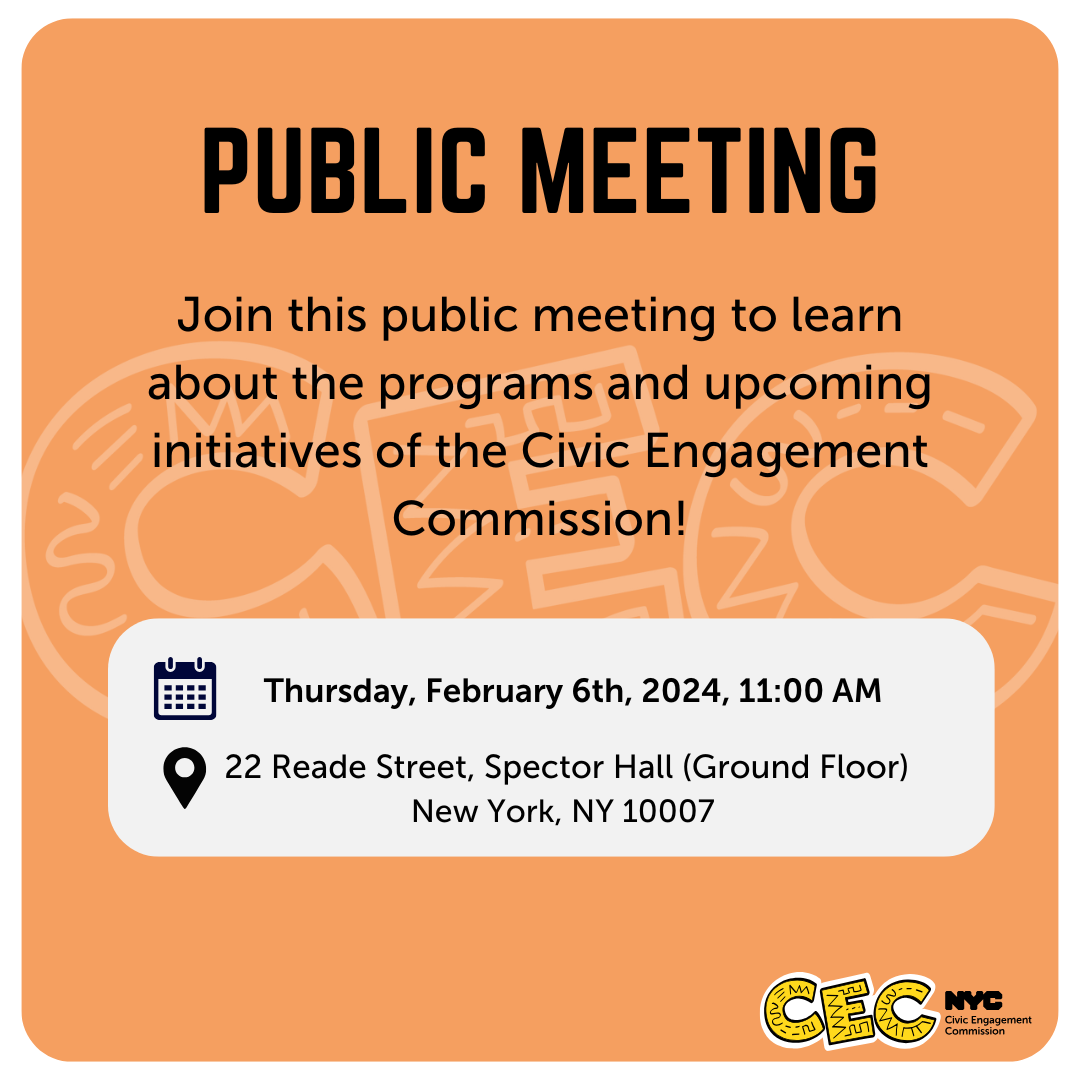 Public Meeting 

February 6, 2025
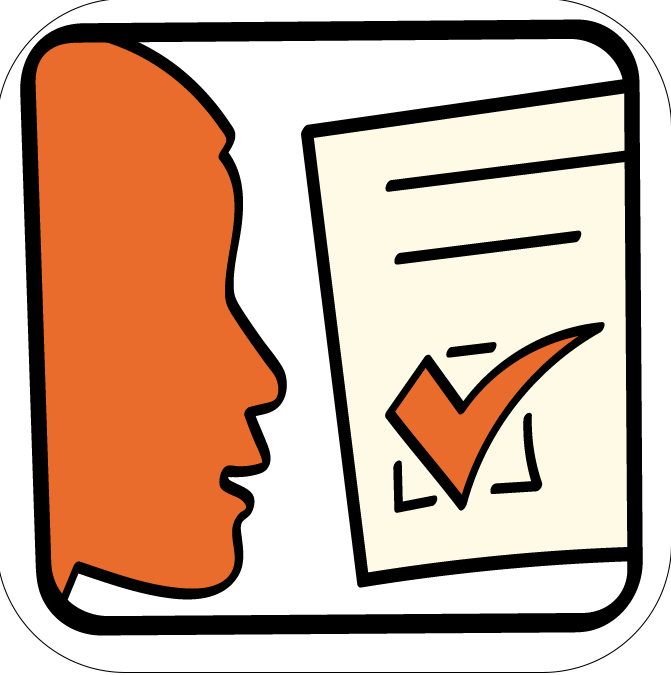 Technology & Housekeeping
To Commissioners:
In-Person Participants:Please mute your microphone when you're not speaking and turn it on when needed
To Online Participants: Please mute your microphone when you're not speaking. Please unmute and let us know when you'd like to offer a comment, since we cannot see you. 

To All Participants: ​
Call participants in the order they have registered for public comment prior to meeting, then during today's meeting​
Closed Captioning:​ Closed Captioning will be displayed on the smaller screen​. 
​
To In-Person Participants:​
To submit a public comment, please add your name and affiliation to the sign in sheet by the door. We will call on you to speak in order received.​

To Online Participants:​
Closed Captioning:​ Closed Captioning is available online at https://bit.ly/CECCAPTIONS 
To submit a public comment, please submit your name, affiliation, and public comment via email to info@civicengagement.nyc.gov or via text to 917-587-9103. We will read comments in order received.
Agenda
Attendance​
Approval of Meeting Minutes from December 6, 2024  
Program Updates
Voter Language Assistance Program 
Community Boards 
Participatory Budgeting Program & TRIE Neighborhood Initiative
Implementation Capacity Building with Guest Speaker Mark Johnson
Public Comment
Approval of Meeting Minutes
Program Updates
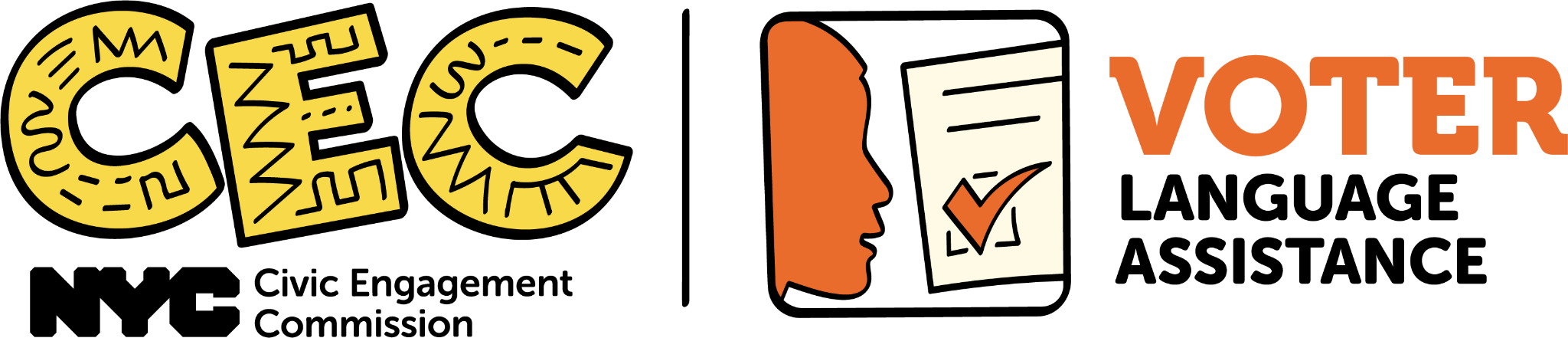 Voter Language
Assistance Program
Voter Language Assistance
Finalized planning for the next six months
Working on educational ma
terials, outreach and marketing for the June primary
Preparing for Special Elections in Council Districts 44 and 51
Voter Language Assistance
Council District 44 Special Election services:
Seven poll sites on Election Day March 25th
Four poll sites & seven language services total on March 21st, March 22nd, and March 23rd
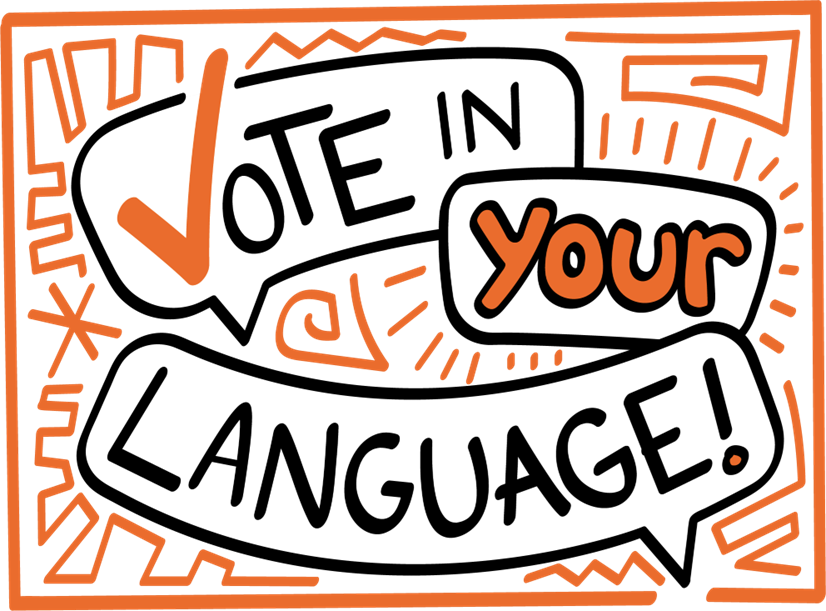 [Speaker Notes: ED: Russian 5 sites and Yiddish 2; EV: March 21st, 2 Yiddish sites; March 22nd, Russian 3, Arabic 1 and Urdu 1; Sunday: 2 yiddish, 3 Russian, 1 urdu, 1 Arabic)]
Voter Language Assistance
Council District 51 Special Election services:
Likely two poll sites
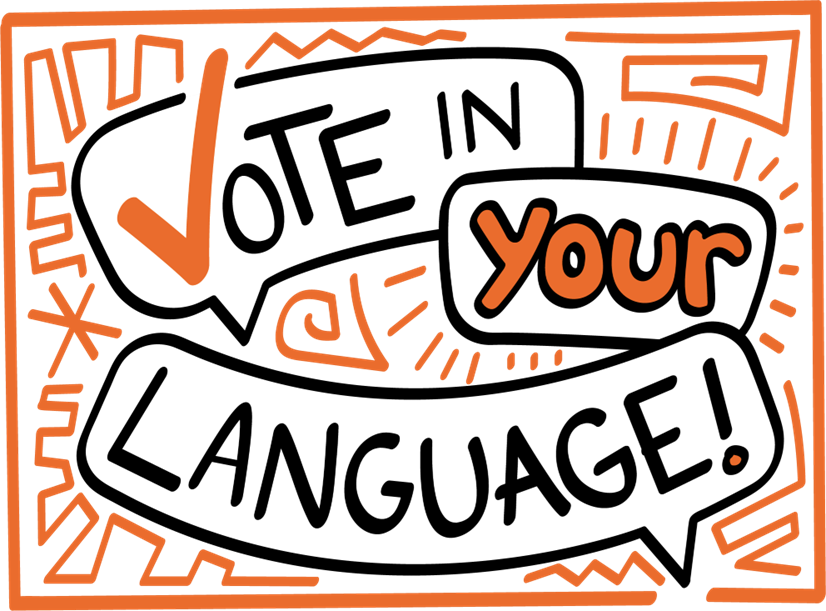 [Speaker Notes: ED: Russian 5 sites and Yiddish 2; EV: March 21st, 2 Yiddish sites; March 22nd, Russian 3, Arabic 1 and Urdu 1; Sunday: 2 yiddish, 3 Russian, 1 urdu, 1 Arabic)]
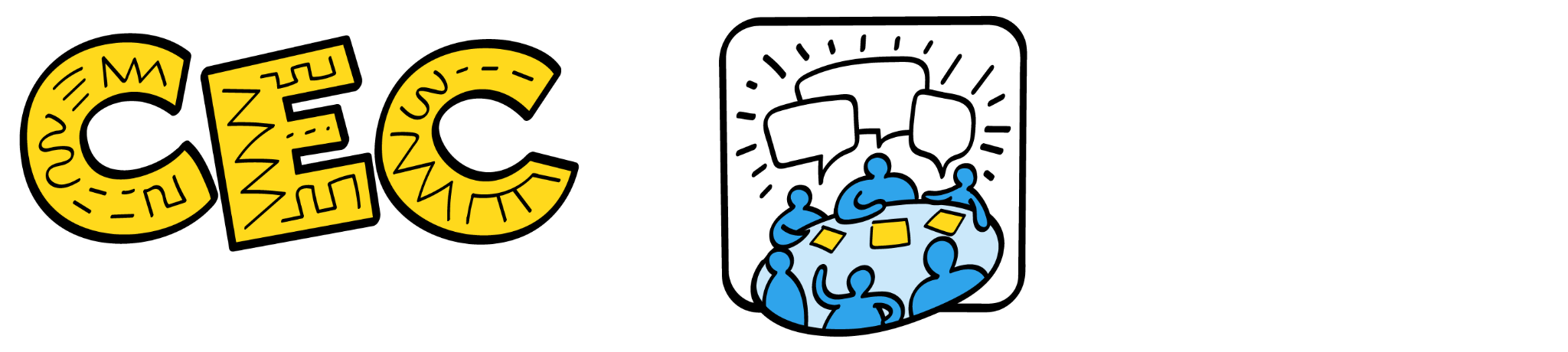 2025 Winter / Spring Community Board Workshops
Finished series of 8 HPD sponsored workshops: Tenants: Know Your Rights; Department of Buildings: Rules, Permits, Summons, and More; Energy Efficiency and Solar Power for Homeowners; Rental Housing Discrimination and Harassment. Workshops were attended by about 100 members.

Started scheduling in-person De-Escalation trainings, Bring the Temperature Down: De-Escalating Conflicts, with each Borough President. These workshops are designed to provide techniques to take the heat out of a conflict and "bring the temperature down”. Taught by former OATH employee Yuko Uchikawa.
2025 Winter / Spring Community Board Workshops
Completed video shoot for Day in the Life of a Community Board Member video. This video is intended to provide a glimpse into the responsibilities and role of a board member. A real board member and district office were used in the making! Coming soon!
Scheduled Monitoring & Evaluation workshops at the request of the  Brooklyn BP, and will be offering them to the other boroughs as well.
 
Continuing our partnership with the Future of Community Boards Working Group to support research by Center for Urban Pedagogy about the effect of term limits on community board (in coordination with the Borough President’s offices).
The People’s Money Cycle: Current Status
Fall
Ongoing Thru FY
Spring
Winter
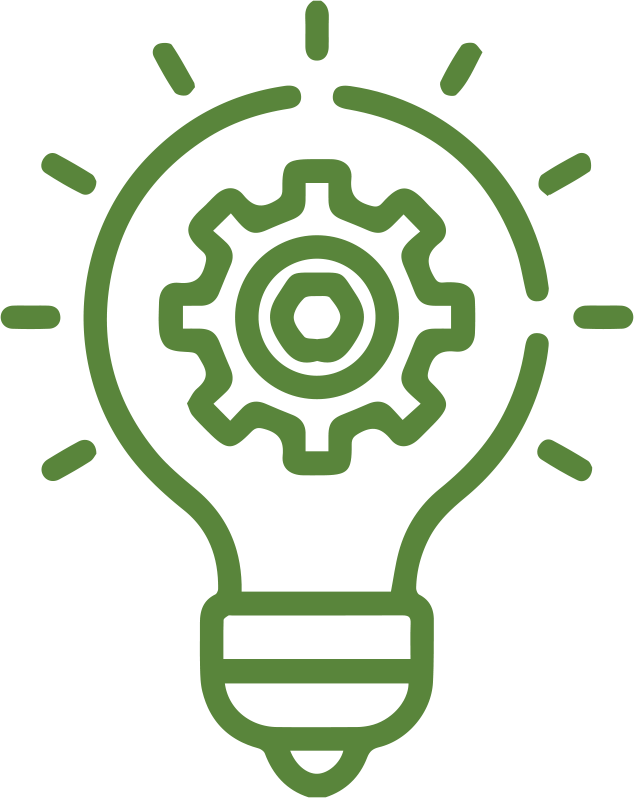 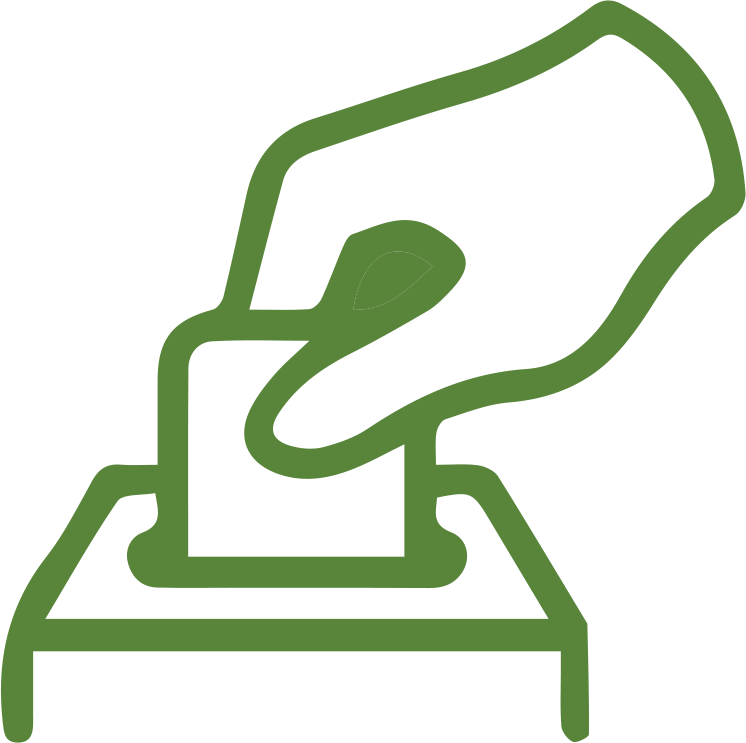 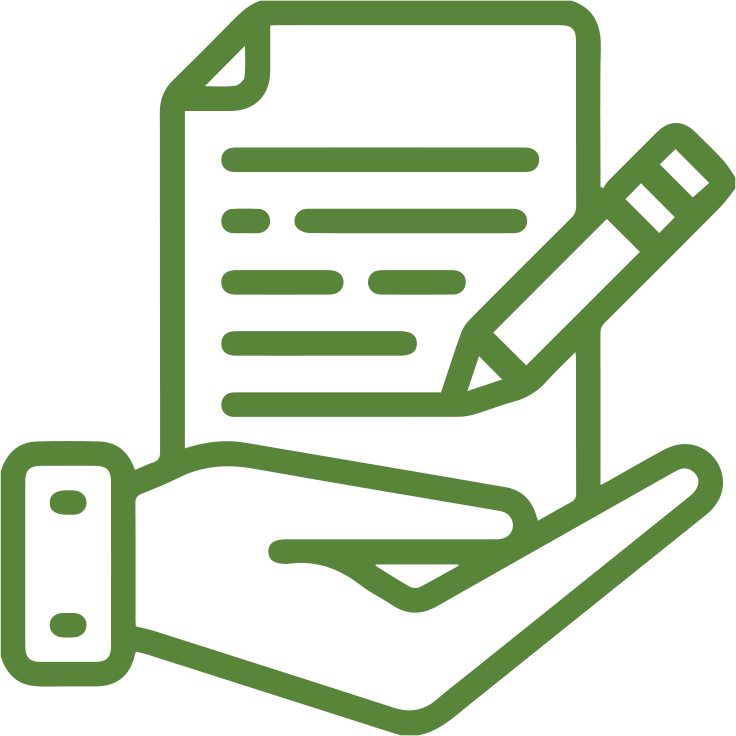 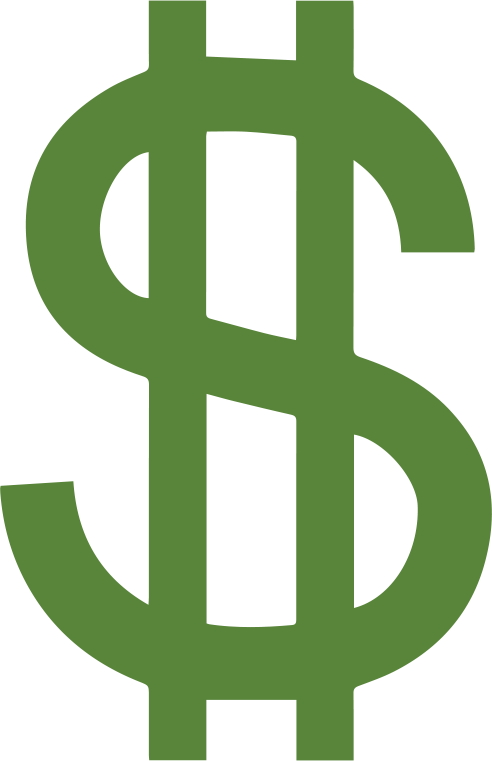 Phase 2: Borough Assemblies
Phase 1: Idea Generation
Phase 4: Project Implementation
And Evaluation
Phase 3: Voting
Complete

Complete
Complete

Complete
Complete

In process
Year 1

Year 2
Complete

Complete

In Process!
Year 3  Complete!
Idea Generation Outcomes per Borough
Participants                Sessions Held           Ideas Submitted
*Numbers reported here are based on partner event reports per borough
BAC Summary Video
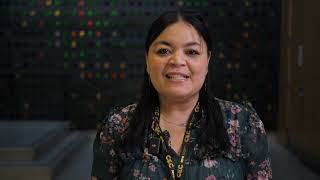 [Speaker Notes: play video: BAC Summary Video Updated 2024 - YouTube]
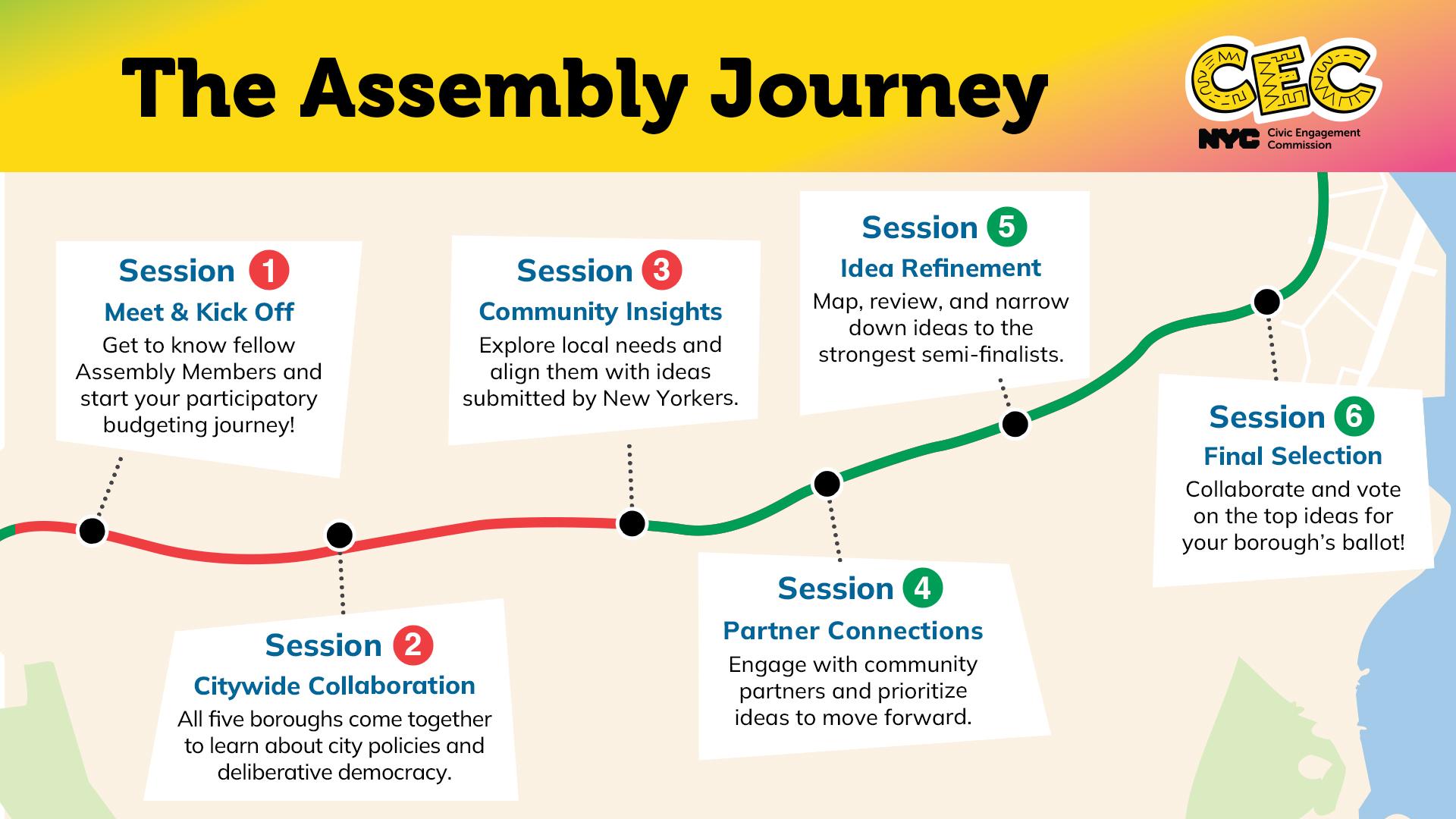 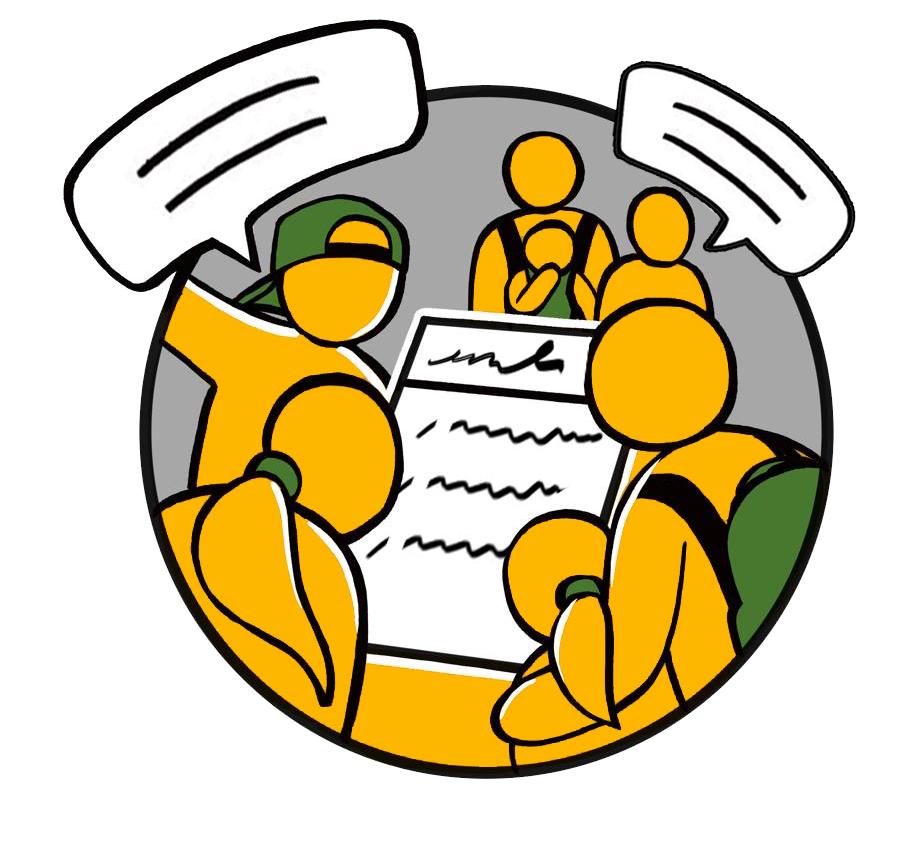 Borough Assemblies
We have completed three of the six Borough Assembly meetings
Every borough has 20 to 25 members who filled out our application and were randomly selected based on the demographics of their borough.

Sessions 1 and 2 consisted of exercises to introduce the members to each other and examine the ways people think. Tools included:
People, Task, Listen, Act: an exercise where people move to the area that describes themselves, and a video about Critical Thinking.
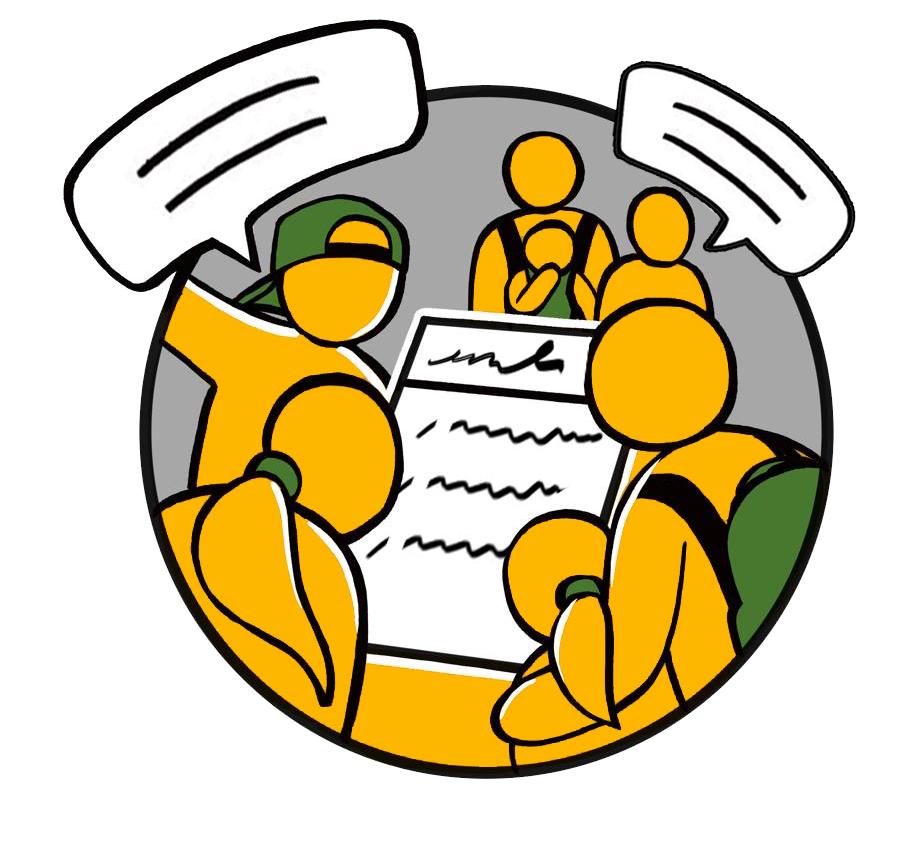 Borough Assemblies
Session 2 brought all the boroughs together. In partnership with Columbia University we met at The Forum on W125th St and almost 100 members heard from four city agencies and one non-profit on their programs and priorities. They were DOHMH, DYCD, SBS, MOCEJ, and Arts and Democracy (non-profit)

Next week the members will start to hear from our TRIE partners about neighborhood concerns.

And lastly, we have recruited three students from Columbia to observe report back on the Assembly meeting. The objective is to learn about the flow of information and how the members incorporate it into their decision making
TRIE
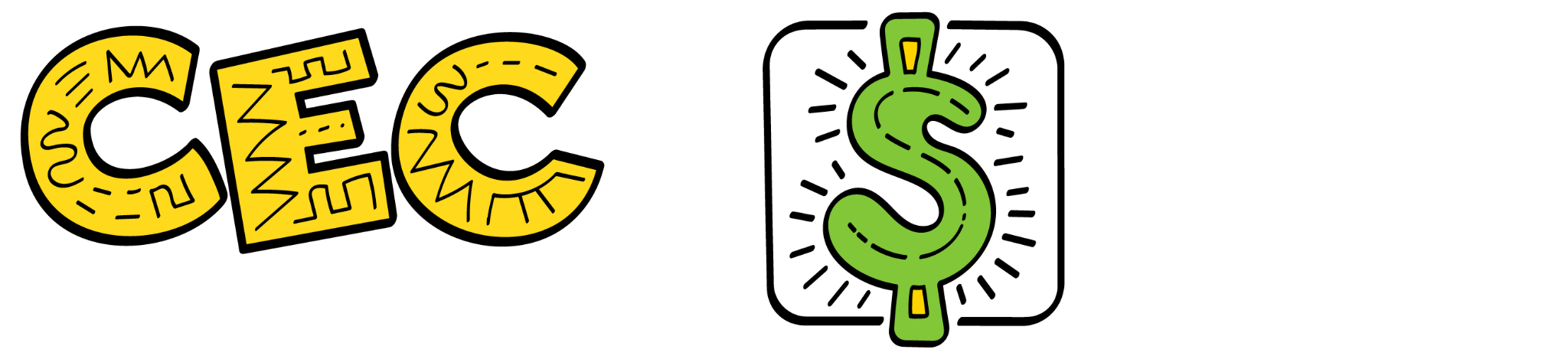 TRIE Monthly Meetings
December TRIE Meeting
Introduced Community Needs Assessment & Resource Mapping Exercise 
Discussed core concepts of the civic engagement workshop: power, love, and justice
January TRIE Meeting
Reflected on the experience of completing the needs assessment & resource mapping exercise
Reviewed upcoming logistics for the Borough Assemblies
Discussed guidelines for customizing the civic engagement workshop
Community Needs Assessments & Resource Mapping Exercise
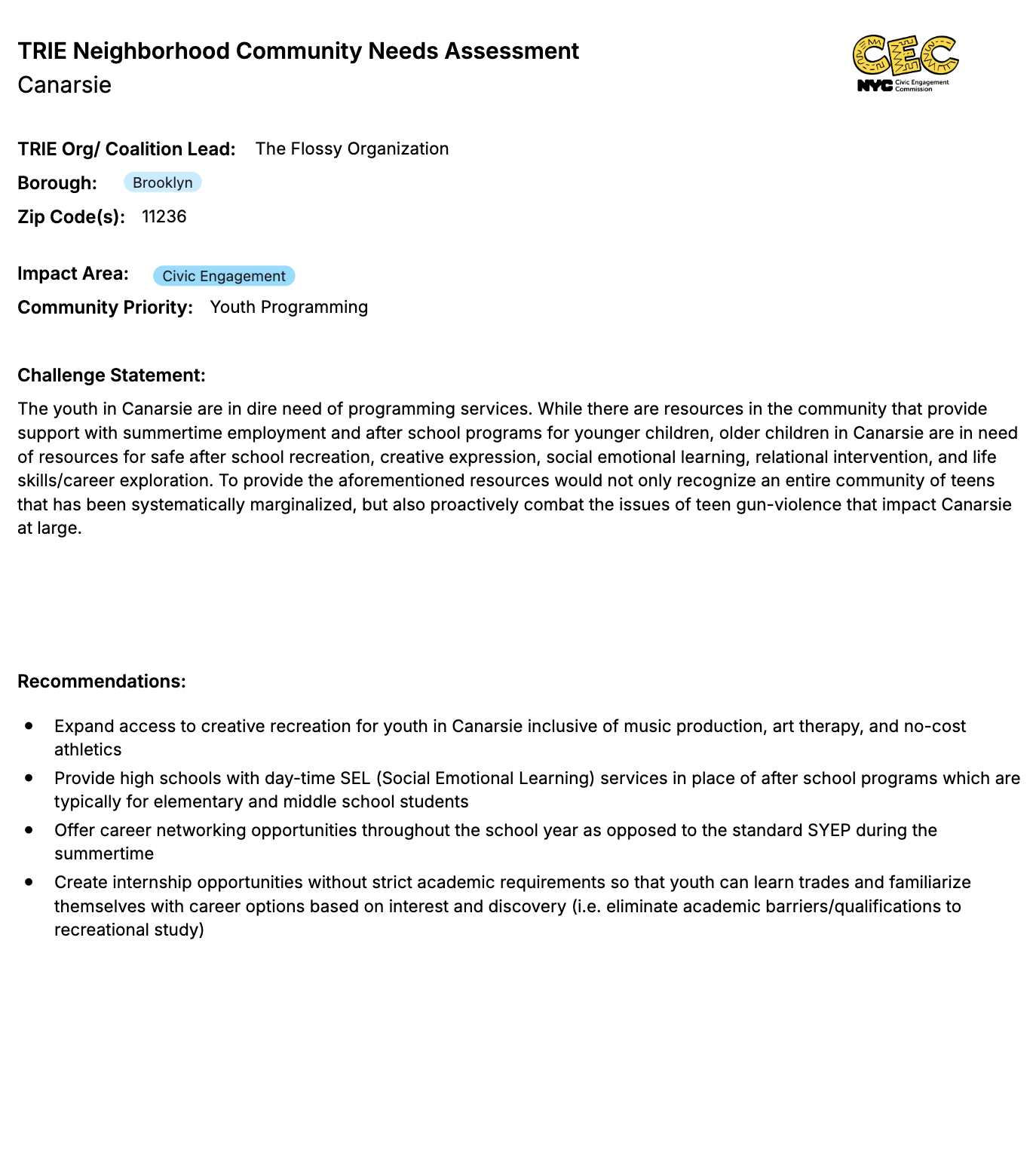 In partnership with their coalitions, we asked TRIE organizations to:
Identify a top community need/issue to highlight to the Borough Assemblies 
Map local resources and service providers that focus on the identified need, and assess gaps and limitations
Develop a challenge statement that describes the unmet need, affected community, and assessment of why the need persists.
Prepare recommendations of ideas that might address the issue.
Civic Engagement is People Power Workshop
The Civic Engagement is People Power Workshop is designed to have participants:
Understand the meaning of civic engagement and the different forms it may take
Reflect on the importance of leading with love and working together to create meaningful change
Consider ways they could get involved in their community, in particular, with your organization!
Each organization will host a minimum of one workshop, each customized to the unique audiences served.
The workshops incorporate civic engagement modules- topics include voting, volunteering, advocacy and organizing, and community boards.
TRIE Civic Engagement Workshops will be hosted from now until June 2025, and are in the process of being confirmed.
PB Project Implementation
Project Implementation
Goal: Identify the desired impact and determine activities, outputs, and outcomes for the project.
Deliverables: Needs Assessment; Stakeholder Analysis; Project Logical Framework; Final Project Plan
Planning
October - January
Implementation
January - October
Goal: Successfully implement an impactful project.
Deliverables: Project Implementation in Assigned TRIE Neighborhoods; Completion of Project Timeline; Reaching Project Targets and Goals
Evaluation
April - October
Goal: Evaluate and report out on the impact of the project in the community.
Deliverables: Capacity Building Workshops; Monthly Progress Reporting; Mid-Project Report; Final Report
Recap of deliverables that have been completed so far:
Onboarding Training
Monthly Meetings
6 In-Person Capacity Building Workshops
1-on-1 Check-Ins with CEC Liaison
Needs Assessment/Stakeholder Analysis 
Logical Framework 
Final Project Plan
Pre/Post Surveys 
Baseline Data Collection (In-Progress)
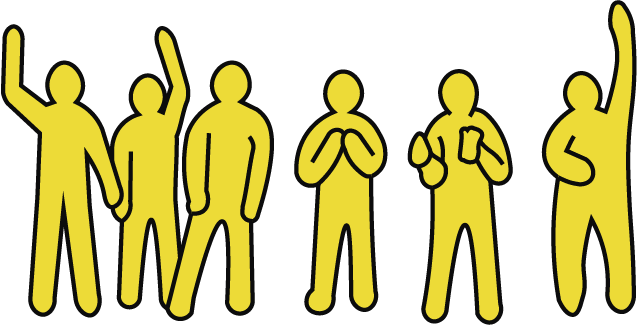 Upcoming Deliverables
CEC Partnership 
Monthly Progress Reporting
1-on-1 Check Ins
CEC Site Visits

Project Cycle Management Workshops 
Next Workshops (02/09, 2/14) 
Finalize Surveys
Conduct Baseline Data Collection
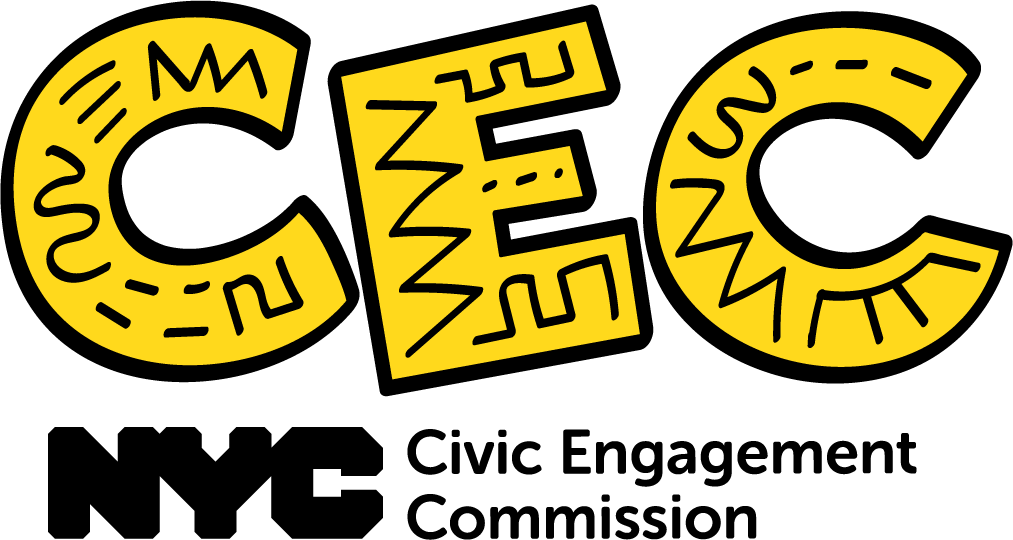 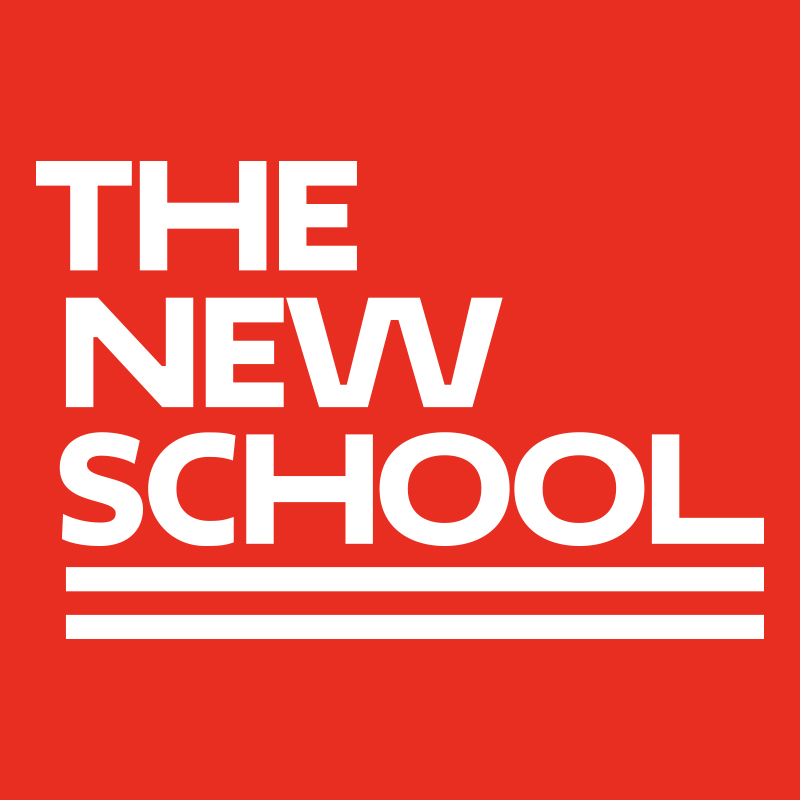 Monthly Progress Reporting
Organizations must submit monthly progress reports starting the month they begin to implement their project. 
Implementation will in either January or February, depending on the project timeline and implementation plan. 
Goals and Objectives:
Track and Highlight Progress and Success 
Strengthen Project Delivery
Promote Project Sustainability
Organizations Will Report:
[Speaker Notes: Akwasi]
Organizations Will Report:
[Speaker Notes: Akwasi]
Implementation Capacity Building

With Professor Mark Johnson
Public Comment
Thank You!
@NYCCEC | nyc.gov/cec